Spanish
Talking about activities right now (Part 1/2)Present continuous with –er & -ir verbsRevisit SSC [v] and [b]
Señorita Allinson
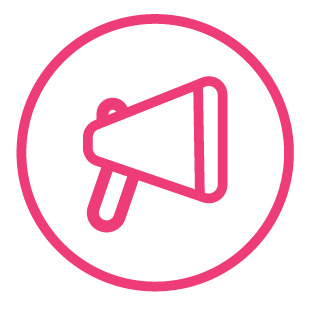 Escucha. Completa las palabras con ‘v’ o ‘b’.
b
v
b
(Green is quite a pretty colour.)
b
v
B
(We are celebrating the anniversary in Barcelona.)
V
V
v
b
v
(Living in Valencia in summer must be excellent.)
V
v
B
(Seeing green cats in Benidorm is not normal.)
The present continuous with -ER and -IR verbs
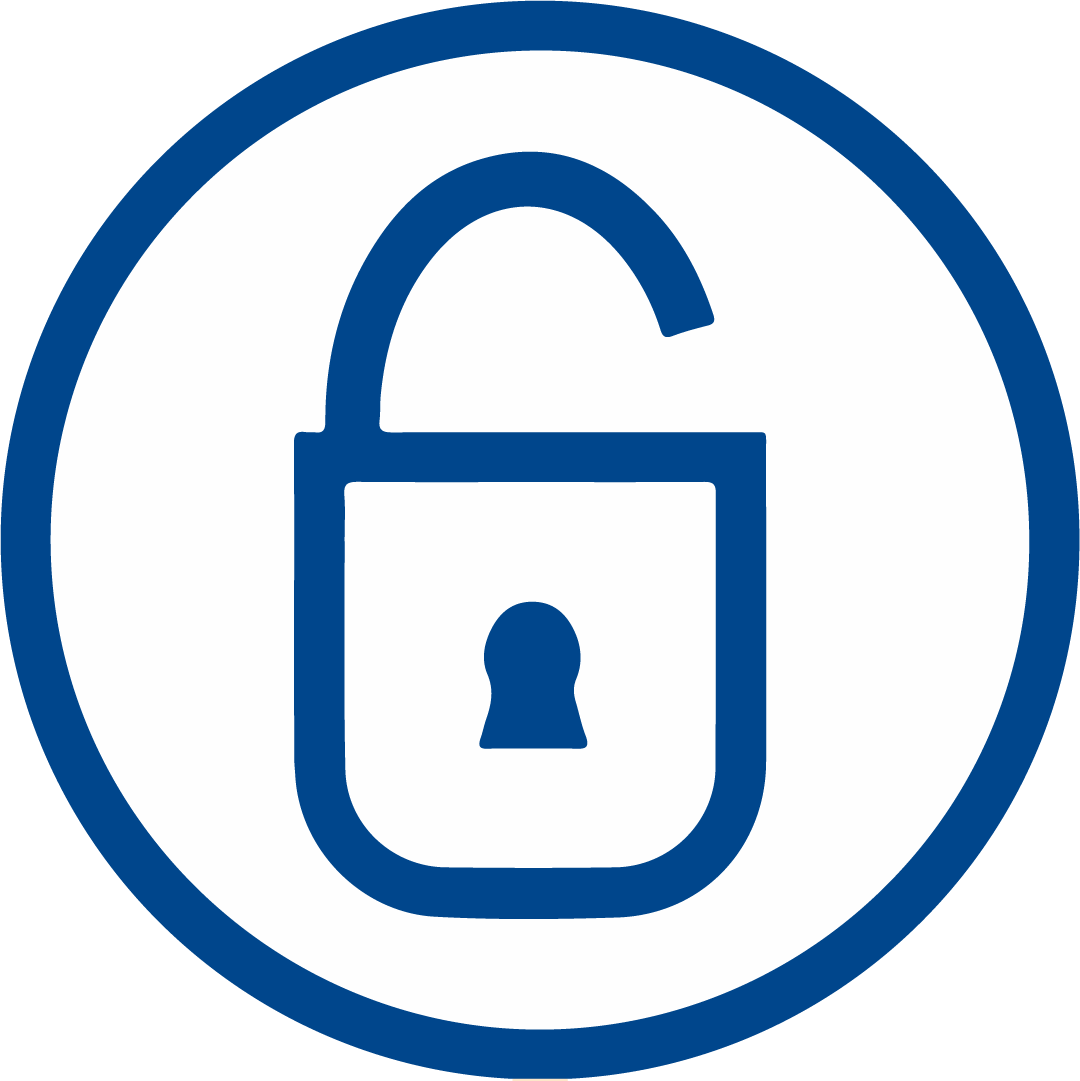 Use the present continuous for an ongoing action that is happening right now.
Use the correct person of the present tense of estar and a present participle.
To make the present participle:
-er and -ir verbs remove ‘-er/-ir’ and add ‘-iendo’.
-ar verbs remove ‘-ar’ and add ‘-ando’.
Ejemplos:
Ejemplos:
I am driving
estoy conduciendo  =
estoy grabando  =
I am recording
estás traduciendo  =
estás hablando  =
You are translating
You are speaking
está escapando  =
S/he, it is escaping
está discutiendo  =
S/he, it is arguing
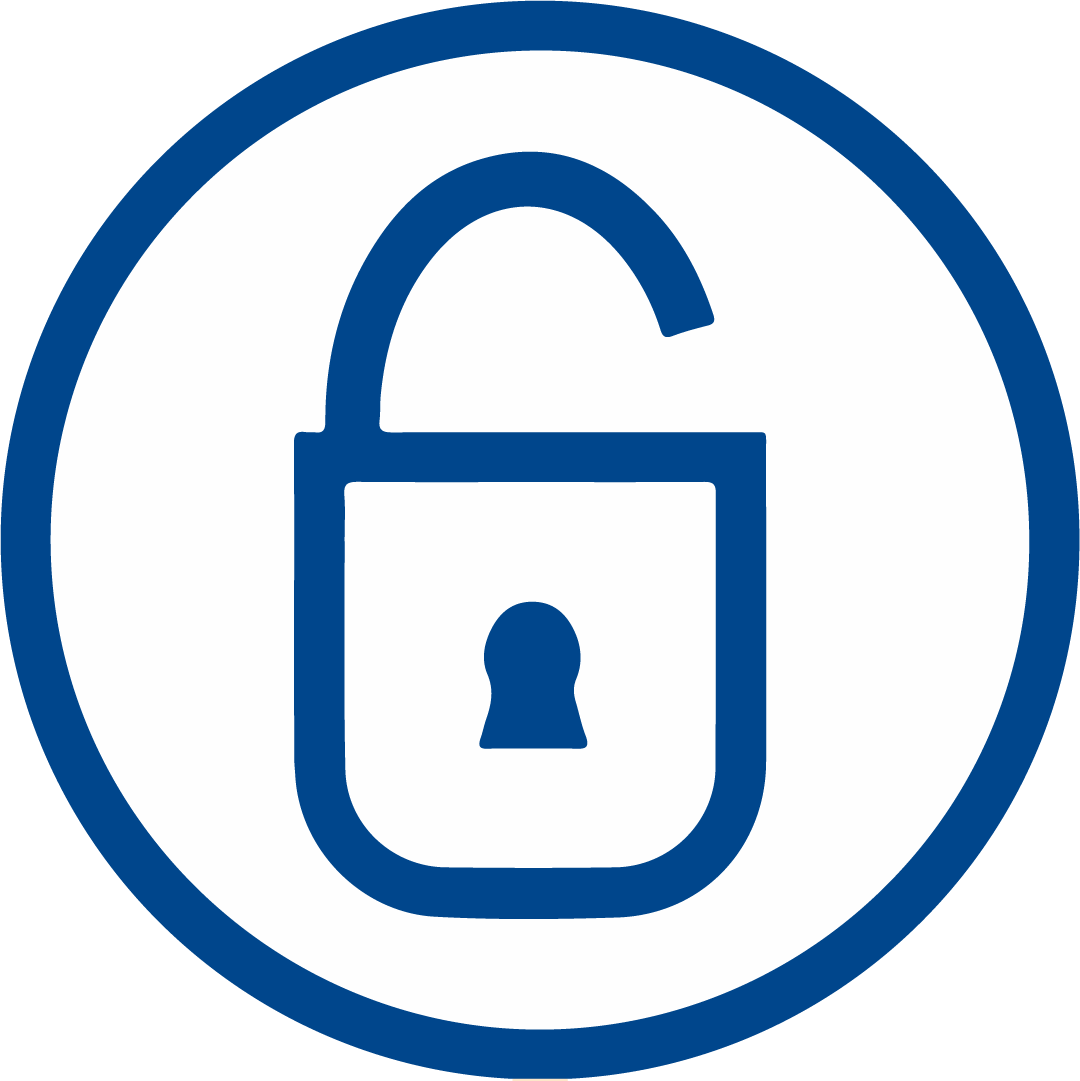 Querer + infinitive vs estar + present participle
You know that modal verbs such as deber, poder and querer can be followed by an infinitive.
Estar is not a modal verb. It can be followed by the present participle but not the infinitive.
decidir is the infinitive.
Compare:
Queremos decidir. =

Estamos decidiendo. =
We want to decide.
Note: the present participle means -ing, the infinitive means (to) do.
We are deciding.
decidiendo is the present participle.
Summary
To say what you are doing right now in Spanish, use the _________ ________________.   
Use the present of __________ and a ________ ____________.
To make the present participle for -er/-ir verbs, remove -er/-ir and add  _______ .
‘We are writing a film’ = ___________________________________________
But ‘we want to direct a film’ = ____________________________________
present      continuous
estar
present  participle
-iendo
Estamos  escribiendo una película.
Queremos dirigir una película.